Service Tax on Hospitality Industry
By:
A.Saiprasad
B.Com, LLB, ACA, DISA, AMIMA
Advocate
Meaning of Hospitality
2
Hospitality is the relationship between the guest and the host, or
 The act or practice of being hospitable. 
This includes the reception and entertainment of guests, visitors, or strangers.
26-May-14 4:43 PM
Guest is God
3
26-May-14 4:43 PM
Industries Covered
4
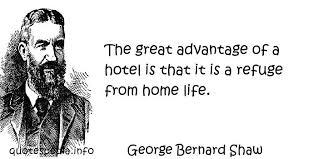 Hotel Industry
Restaurant Industry
Travel Industry
Tourism Industry
Travel Agents
Mandap Keepers
Convention Centres/ Banquet Halls
Health & Gymnasium
Club and Association Service
26-May-14 4:43 PM
Hotel Industry - Boarding
5
Prior to 1.7.12
Short Term Accommodation
Section 65(105)(zzzzw)
 Service by a hotel, inn, guest house, club or campsite, 
for providing of accommodation 
for a continuous period of less than three months;]
26-May-14 4:43 PM
Hotel Industry - Boarding
6
Post 1.7.12
Definition of Service – S.65B(44)
Declared Service
(a) Renting of immovable property
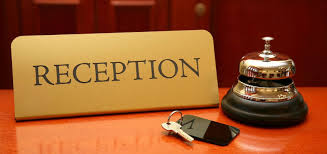 26-May-14 4:43 PM
Hotel Industry - Boarding
7
S. 65B (41) “renting” means 
allowing, permitting or granting access,
 entry, occupation, use or any such facility,
 wholly or partly, 
in an immovable property, 
with or without the transfer of possession or
 control of the said immovable property and 
includes letting, leasing, licensing or other similar arrangements in respect of immovable property
26-May-14 4:43 PM
Hotel Industry - Boarding
8
Exemption
26-May-14 4:43 PM
Declared Tariff - Meaning
9
”declared tariff” includes charges for 
all amenities provided in the unit of accommodation (given on rent for stay)
 like furniture, air-conditioner, refrigerators or any other amenities, 
but without excluding any discount offered on the published charges for such unit
2(n) of Notification No.25/12 ST
26-May-14 4:43 PM
Hotel Industry - Boarding
10
Abatement
26-May-14 4:43 PM
Restaurant Industry
11
State of Punjab V. M/s. Associated Hotels of India, [1972] 2 SCR 937
Northern India Caterers V. Lt. Governor Of Delhi,    [1979] 	1 SCR 557
61st Law Commission of India Report
Article 366(29A)(f)
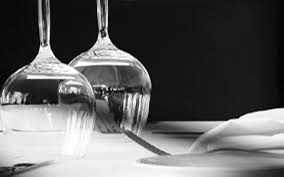 26-May-14 4:43 PM
Restaurant Industry
12
Definition of Service – S.65B(44)
Exclusions – Clause (a), Sub Clause (ii)
TDS of Article 366(29A)(f)
a tax on the supply, by way of or as a part of any service or 
in any other manner whatsoever, 
of goods, being food or any other article for human consumption or 
any drink (whether or not intoxicating), 
where such supply or service, 
is for cash, deferred payment or other valuable consideration.
26-May-14 4:43 PM
Restaurant Industry
13
Declared Service – Section 66E(i)
Service portion in an activity 
Wherein goods, 
being food or any other article of human consumption or 
any drink (whether or not intoxicating) 
is supplied in any manner as a part of the activity
27-May-14 11:49 AM
Restaurant Industry
14
Valuation
Rule 2C of the Service Tax Valuation Rules, 2006 – Effective Rate
27-May-14 11:49 AM
Out Door Catering Industry
15
Valuation
Rule 2C of the Service Tax Valuation Rules, 2006
26-May-14 4:43 PM
Restaurant Industry
16
Valuation
Rule 2C of the Service Tax Valuation Rules, 2006
Explanation 1. - “total amount” = gross amount charged +FMV of all goods and services supplied - amount charged for such goods or services, if any - VAT 

Provided that the fair market value of goods and services so supplied may be determined in accordance with the generally accepted accounting principles. 

Explanation 2. – No CENVAT credit of duties on input under Chapters 1 to 22 of the Central Excise Tariff Act, 1985 (5 of 1986 ).]
27-May-14 11:50 AM
Restaurant Industry
17
Exemption – Restaurant
Notification No.25/12 ST dt.20.6.12
Services provided in relation to serving of food or 
beverages by a restaurant, eating joint or a mess, 
other than those having 
(i) the facility of air-conditioning or central air-heating in any part of the establishment, at any time during the year, and 
(ii) a licence to serve alcoholic beverages
Upto 28.2.13
27-May-14 11:57 AM
Restaurant Industry
18
Exemption – Restaurant
Notification No.25/12 ST dt.20.6.12
Services provided in relation to serving of food or 
beverages by a restaurant, eating joint or a mess, 
other than those having the facility of air-conditioning or central air-heating in any part of the establishment, at any time during the year;
From 1.3.13
27-May-14 11:57 AM
Restaurant Industry
19
BSNL V. UOI – 2006 (2) STR 161 (SC)
Kerala Classified Hotels & Resorts Association V. UOI
2013 (31) STR 257 (Ker.)
M/s. Hotel East Park & Another V. UOI & Another
2014-TIOL-758-HC-Chhattisgarh-ST
Indian Hotels & Restaurant Association V. UOI
2014-TIOL-498-HC-MUM-ST
26-May-14 4:43 PM
Hotel & Restaurant Industry
20
Point of Taxation
Rule 3 of POTR r/w Rule 4A of STR, 94
What about advances for marriage etc?
Place of Provision of Service
Rule 5 of POPS
Subject to Rule 8 r/w Rule 14 
Reversal of Cenvat Credit if both
Taxable and Exempt services are provided
Computation of threshold exemption limit?
Should exempt services be included?
Registration & Payment
Circular No.165/16/2012 ST dt.20.11.12
26-May-14 4:43 PM
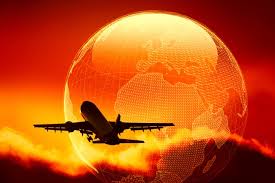 Travel Industry
21
Taxability Prior to 1.7.12
26-May-14 4:43 PM
Travel Industry
22
Taxability post 1.7.12
Negative List – Section 66D(0)
Following items fall under negative list

service of transportation of passengers, with or without accompanied belongings, by—
(i)	a stage carriage;
(ii)	railways in a class other than—
(A) first class; or
(B) an air-conditioned coach;
(iii)	metro, monorail or tramway;
26-May-14 4:43 PM
Travel Industry
23
Taxability post 1.7.12
Negative List – Section 66D(0)
Following items fall under negative list

service of transportation of passengers, with or without accompanied belongings, by—
(iv)	inland waterways;
(v)	public transport, other than predominantly for tourism purpose, in a vessel between places located in India; and
(vi)	metered cabs, radio taxis or auto rickshaws;
26-May-14 4:43 PM
Travel Industry - Exemptions
24
Transport of passengers, with or without accompanied belongings, by -
(a) air, embarking from or terminating in an airport located in the state of Arunachal Pradesh, Assam, Manipur, Meghalaya, Mizoram, Nagaland, Sikkim, or Tripura or at Bagdogra located in West Bengal; (North Eastern States)
(b) a contract carriage for the transportation of passengers, excluding tourism, conducted tour, charter or hire; or
(c) ropeway, cable car or aerial tramway
Notification No.25/12 ST, Entry No.23
26-May-14 4:43 PM
Travel Industry - Abatement
25
26-May-14 4:43 PM
Travel Industry – Reverse Charge
26
For Rent-a-Cab Service
Conditions for Reverse Charge
26-May-14 4:43 PM
Travel Industry
27
Place of Provision of Service
Rule 11 – For Transportation Service
The place where the passenger embarks on the conveyance for a continuous journey
Rule 12 – Provision of Services on Board a Conveyance
The first scheduled point of departure of that conveyance for the journey
Point of Taxation – Rule 3 r/w Rule 8
26-May-14 4:43 PM
Tour Operator Service
28
Prior to 1.7.12 - Tour Operator – S.65(115)
Post 1.7.12 - Definition of Service – S.65B(44)
Journey arranged by educational body not excluded
“tour operator” means any person 
engaged in the business of planning, scheduling, organizing, arranging tours 
(which may include arrangements for accommodation, sightseeing or other similar services) 
by any mode of transport, and 
includes any person engaged in the business of operating tours
26-May-14 5:18 PM
Tour Operator Service
29
Abatement
26-May-14 5:23 PM
Abatement - Convention Centre/ Mandap Keeper Service
30
26-May-14 5:33 PM
Bundled Service
31
A hotel provides a 4-D/3-N package with the facility of breakfast. 
Is this bundling in the ordinary course of business? What service?
Hotel Crown is booked for a conference of 100 delegates on a lump sum package with the following facilities:
 Accommodation for the delegates
 Breakfast for the delegates,
 Tea and coffee during conference
 Access to fitness room for the delegates
 Availability of conference room
 Business Centre
What service? How taxed?
26-May-14 4:43 PM
Questions
32
27-May-14 12:52 PM
Thank You
33
27-May-14 12:53 PM